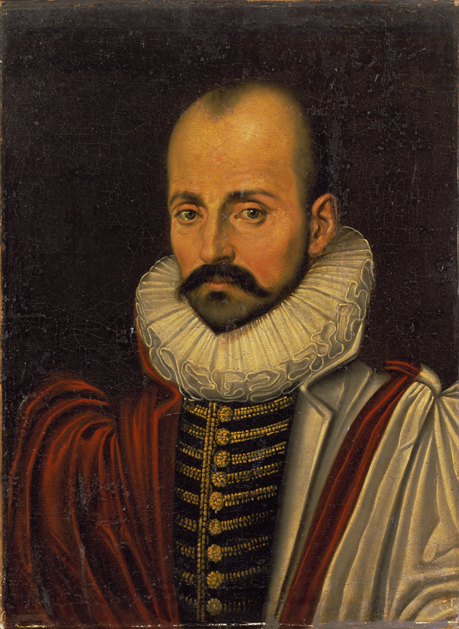 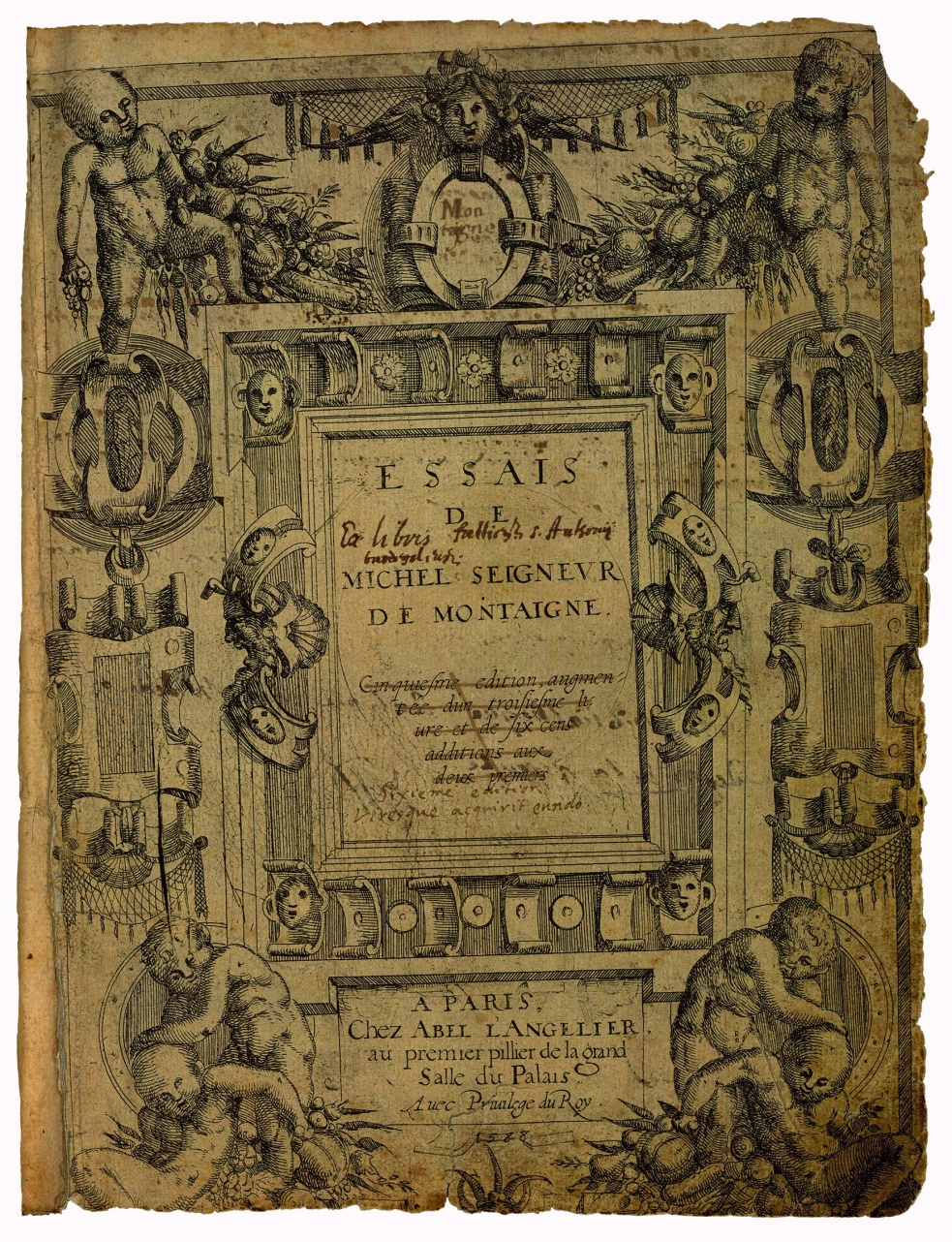 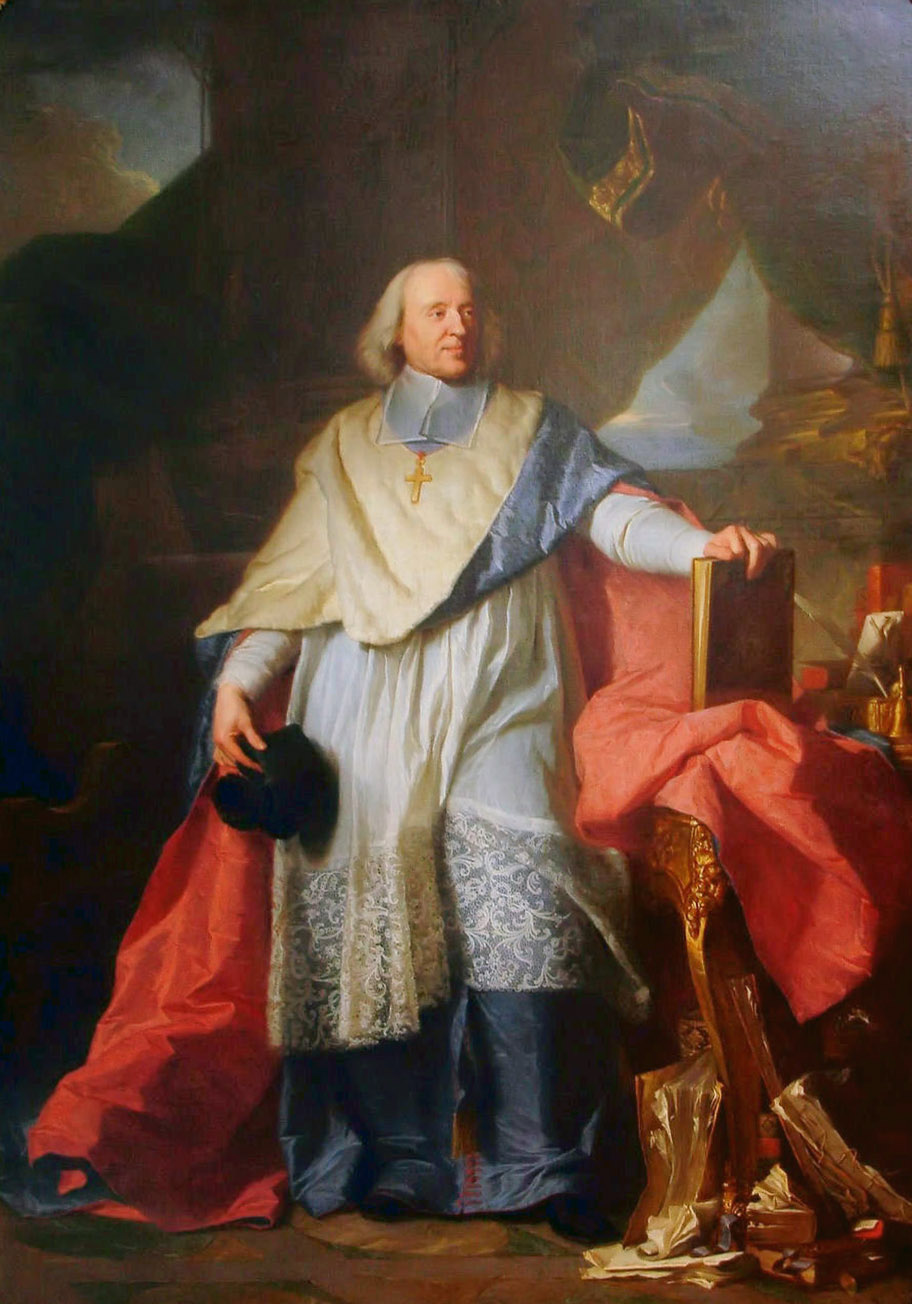 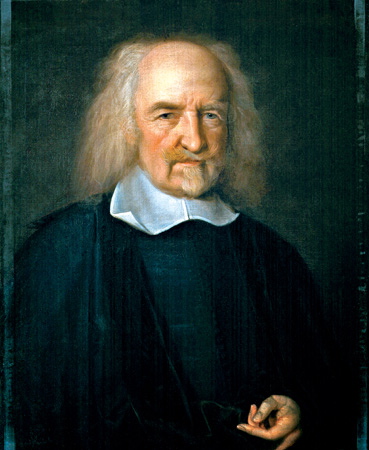 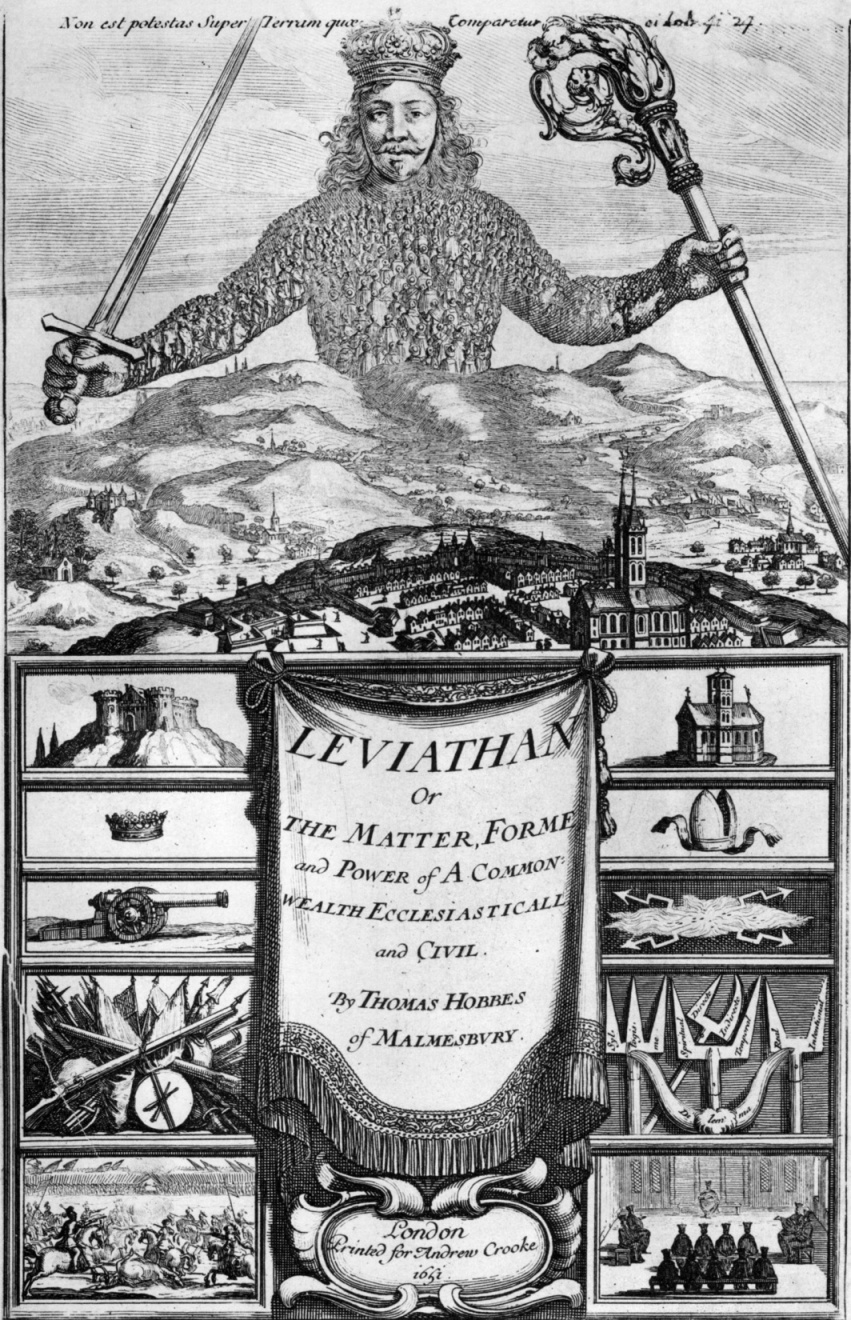 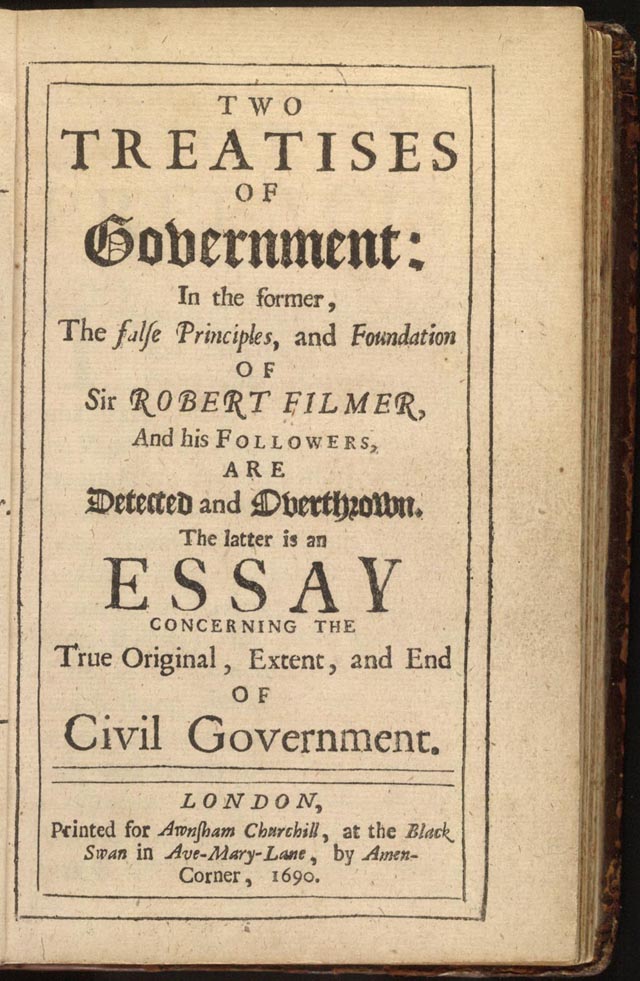 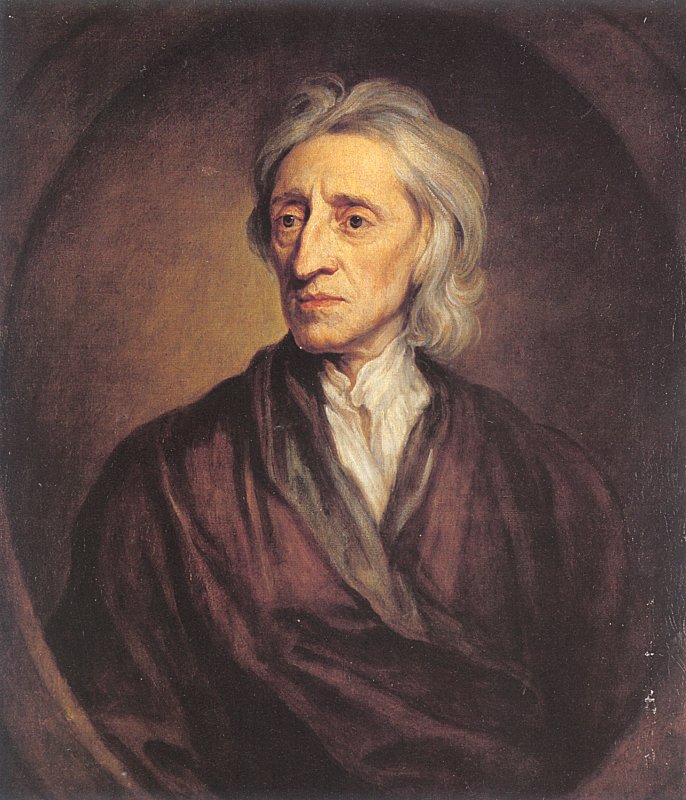 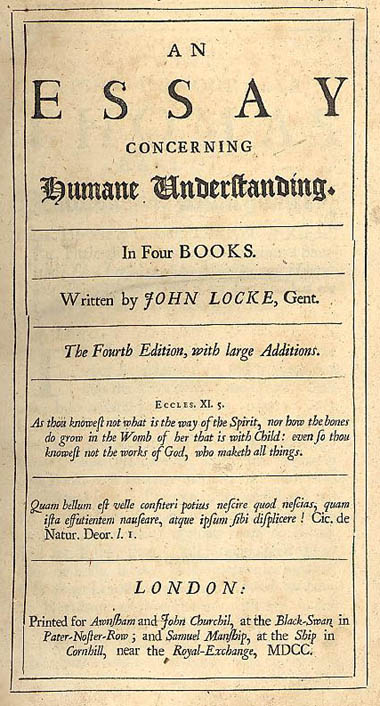 The Enlightenment

The universe and its workings can be understood by humans

As part of that universe, human nature is knowable

Truth is possible through observation, experience, and reason

Obedience to authority must not supercede truth

The natural world and human nature can be purposefully transformed

Human history is the history of progress

Human beings can be improved through education
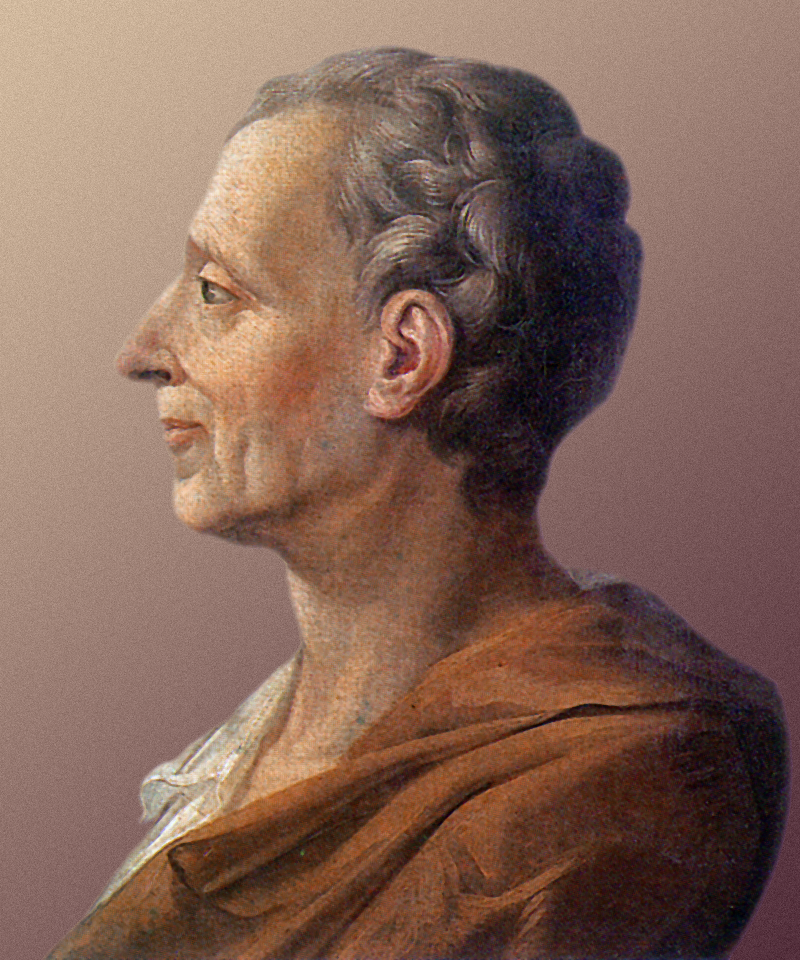 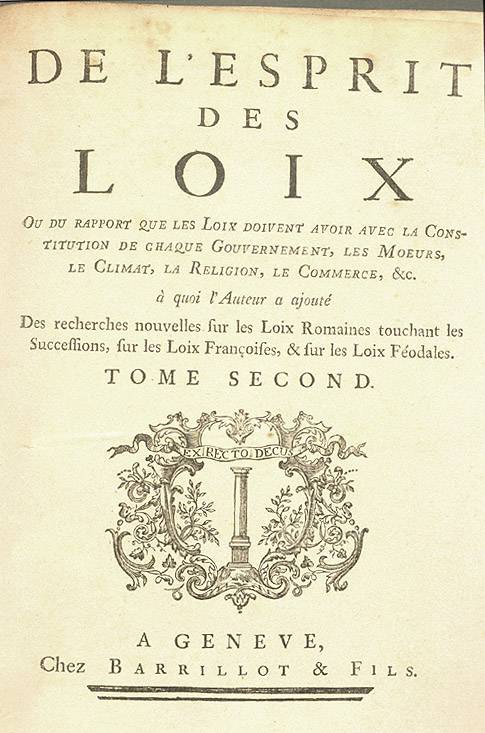 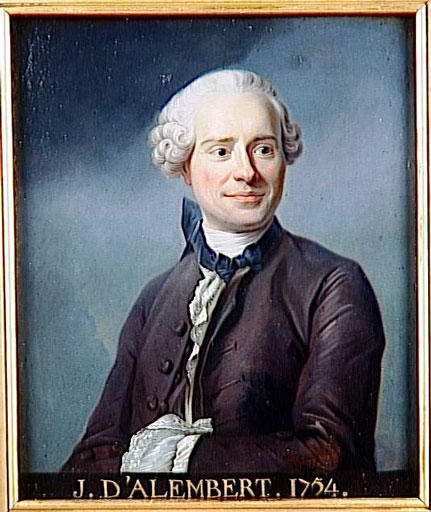 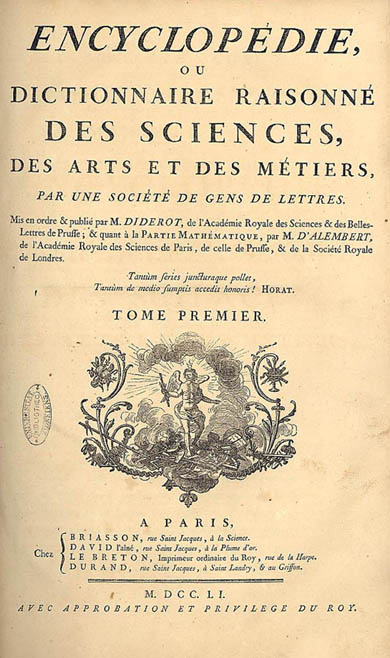 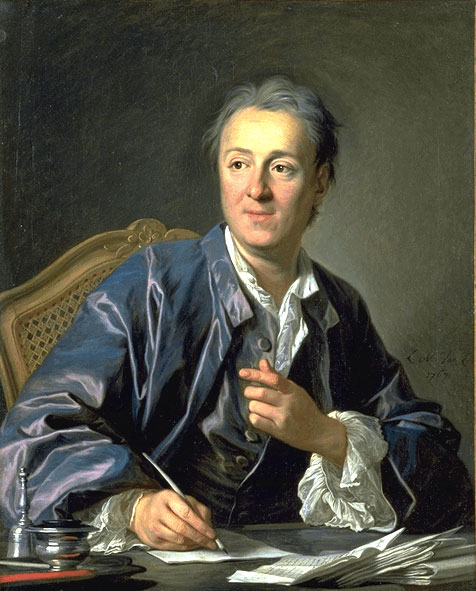 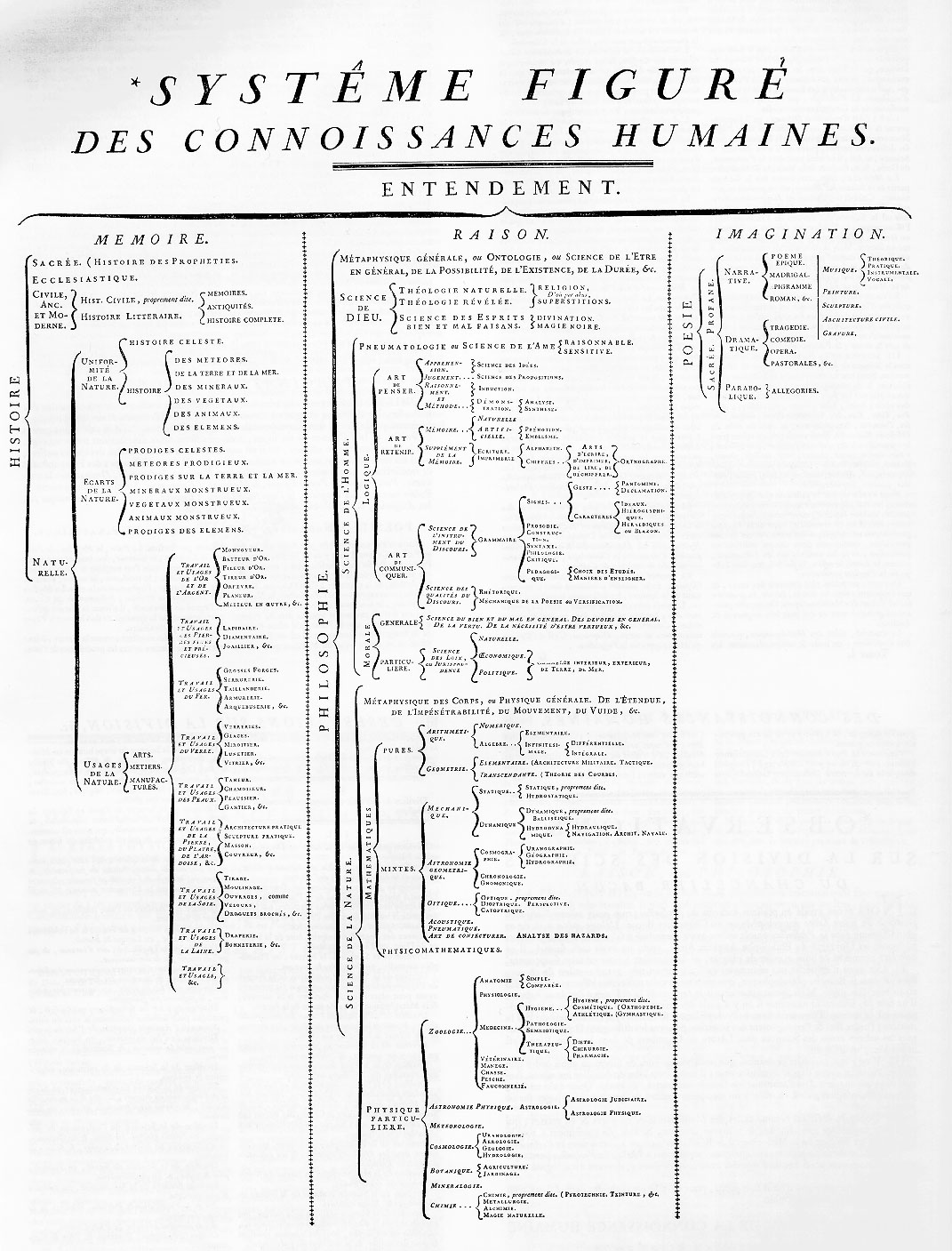 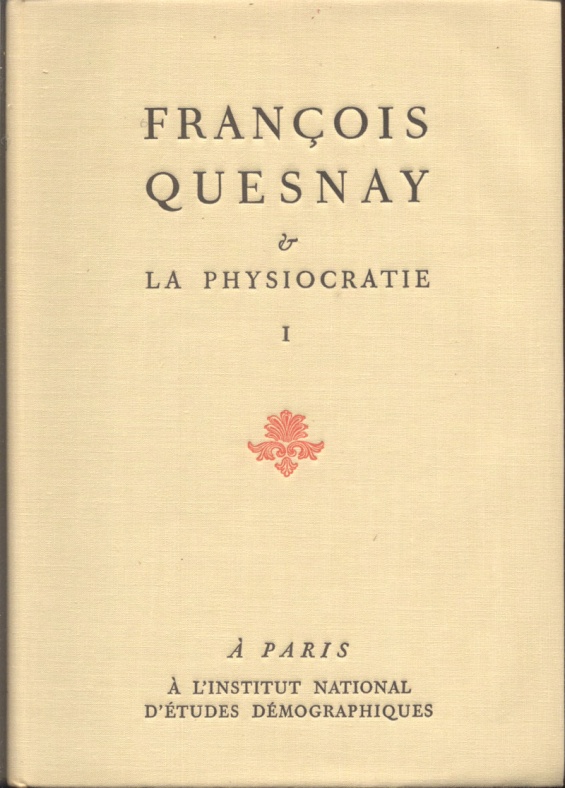 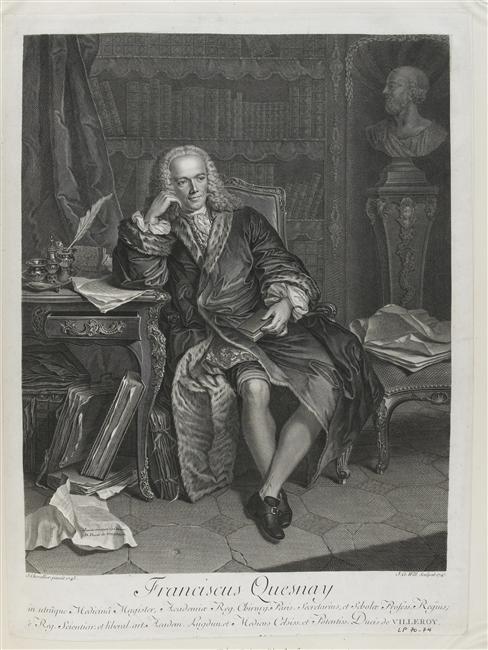 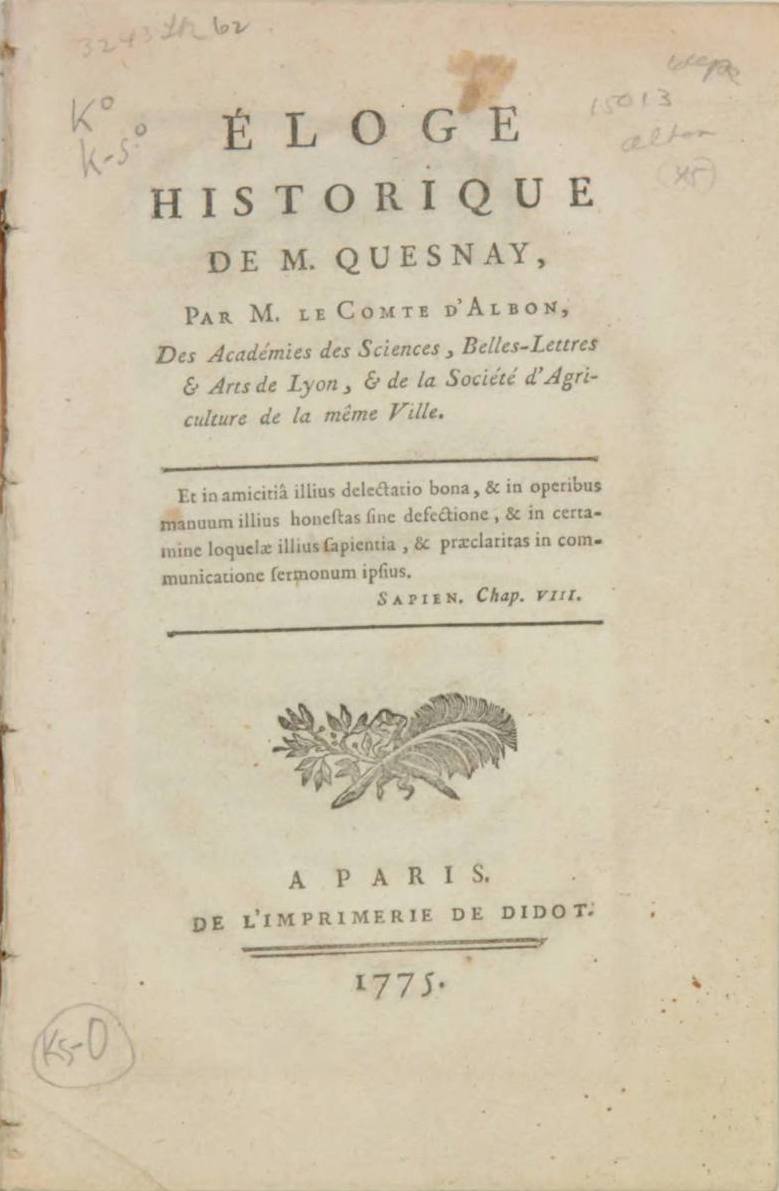 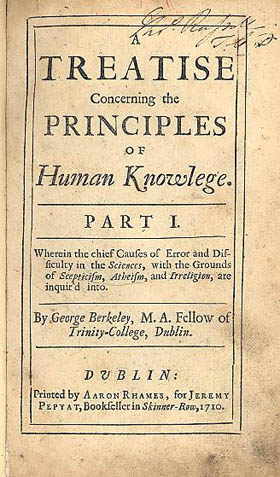 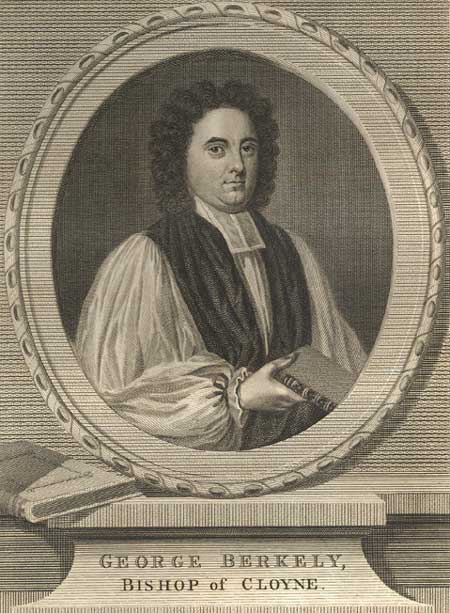 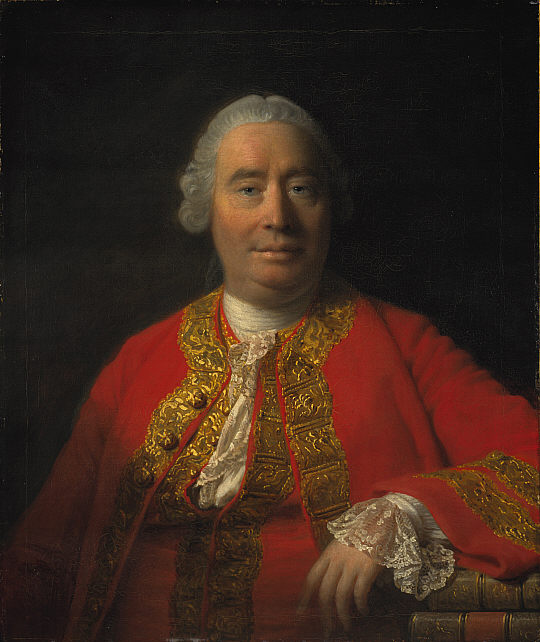 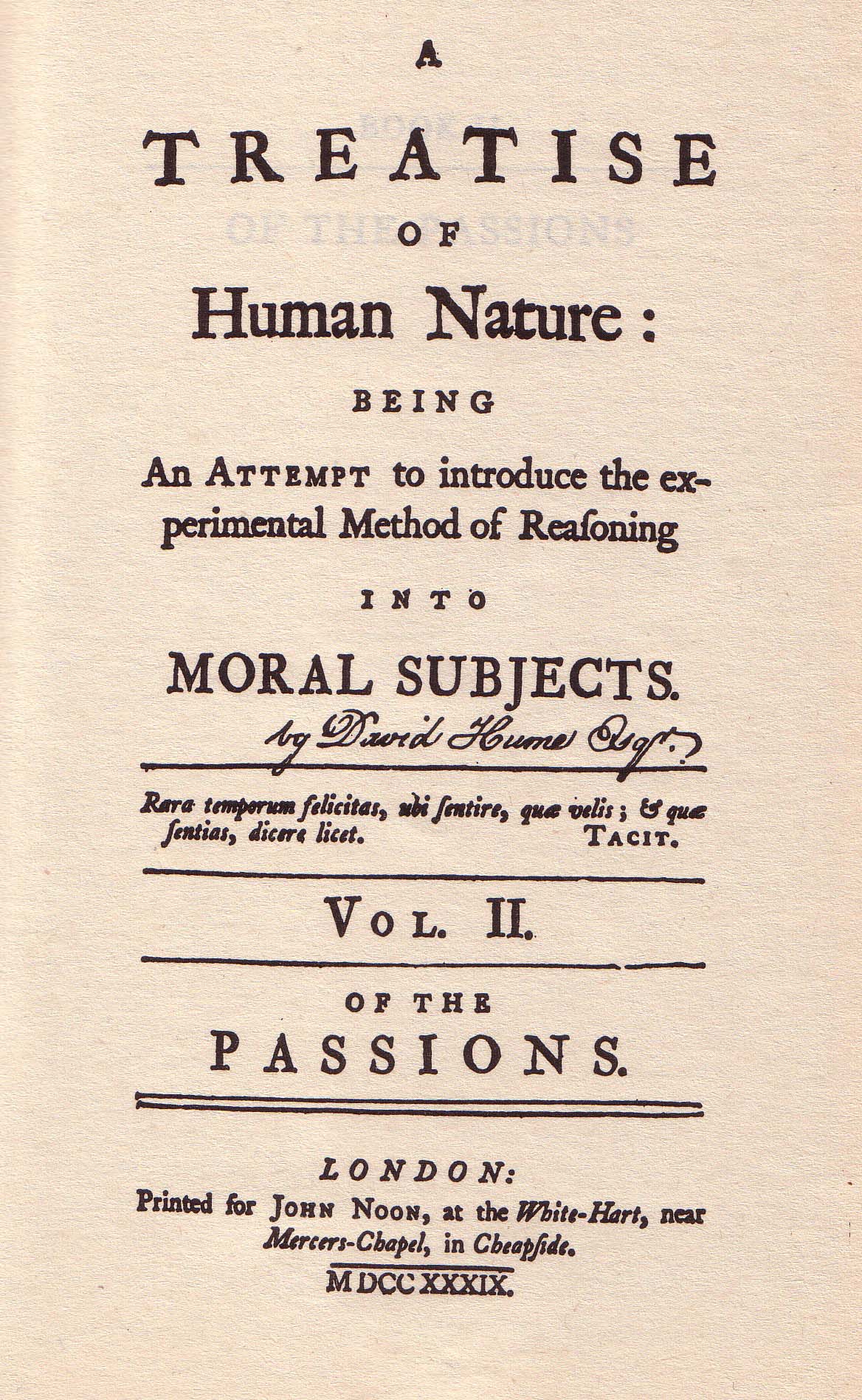 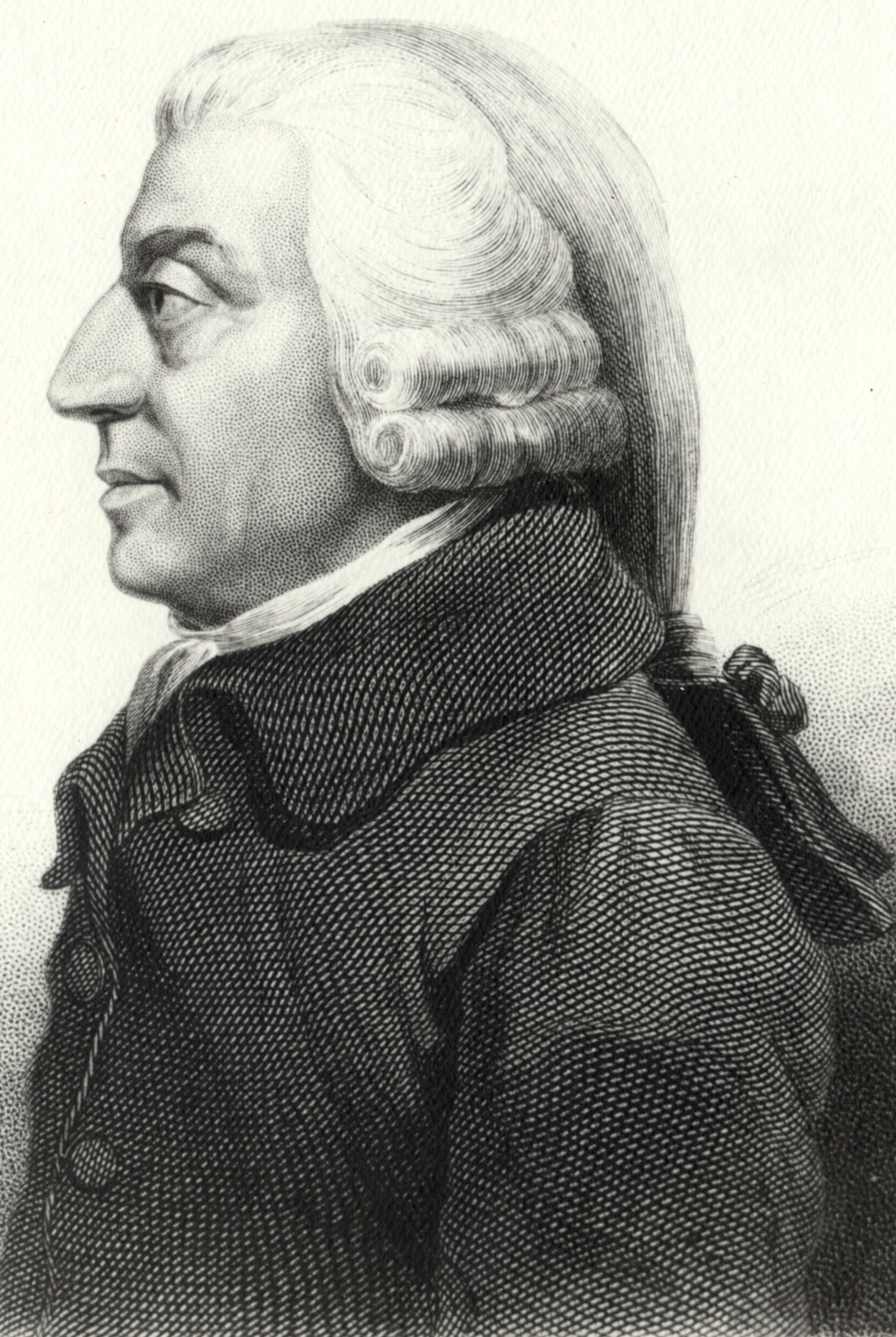 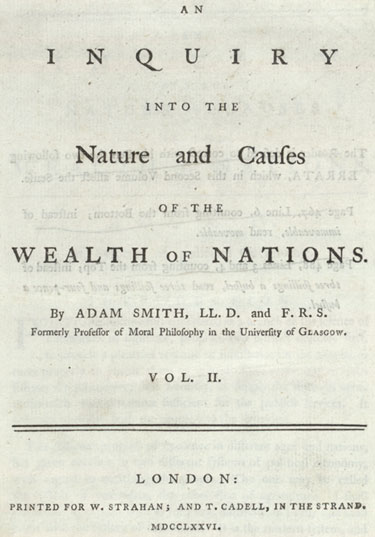 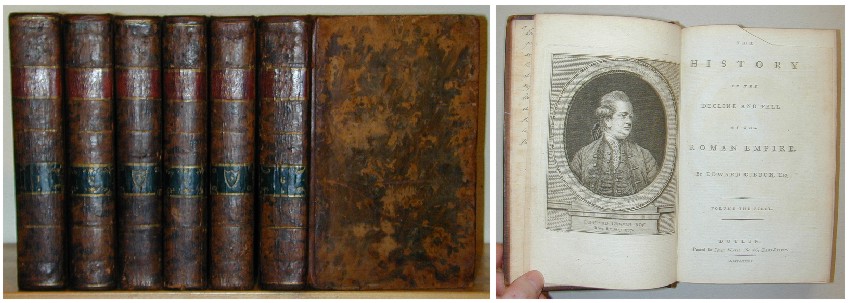 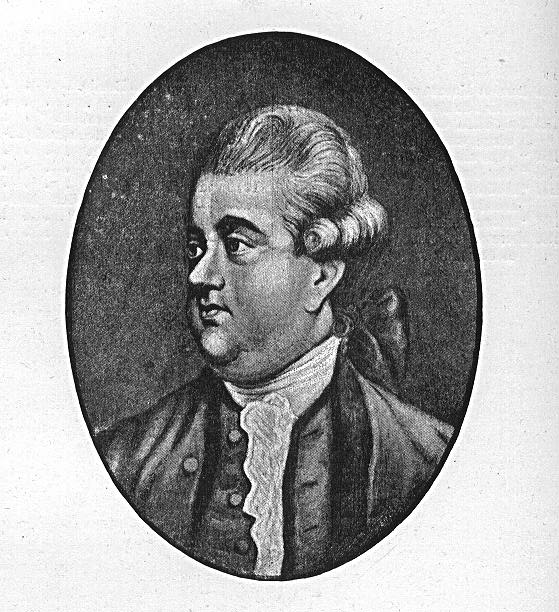 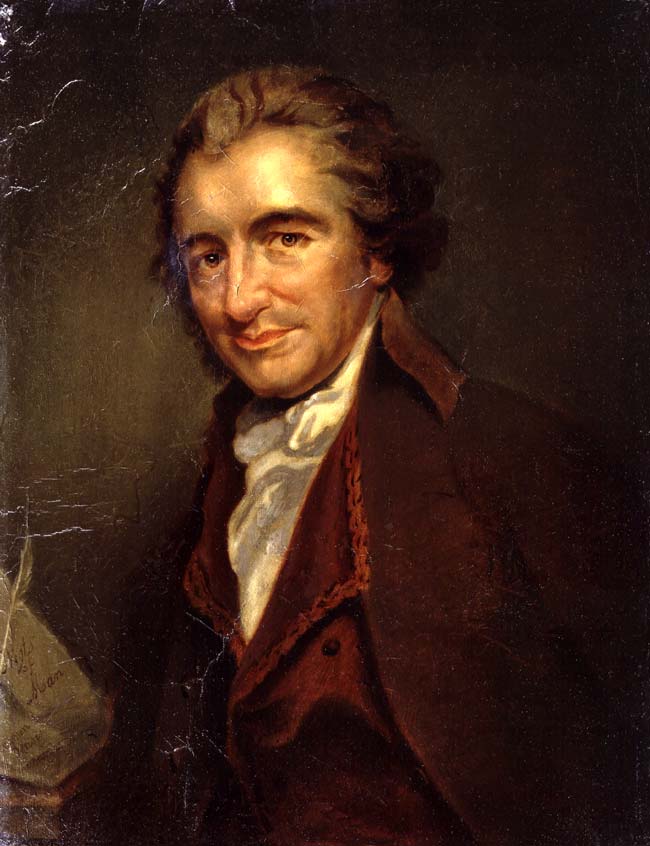 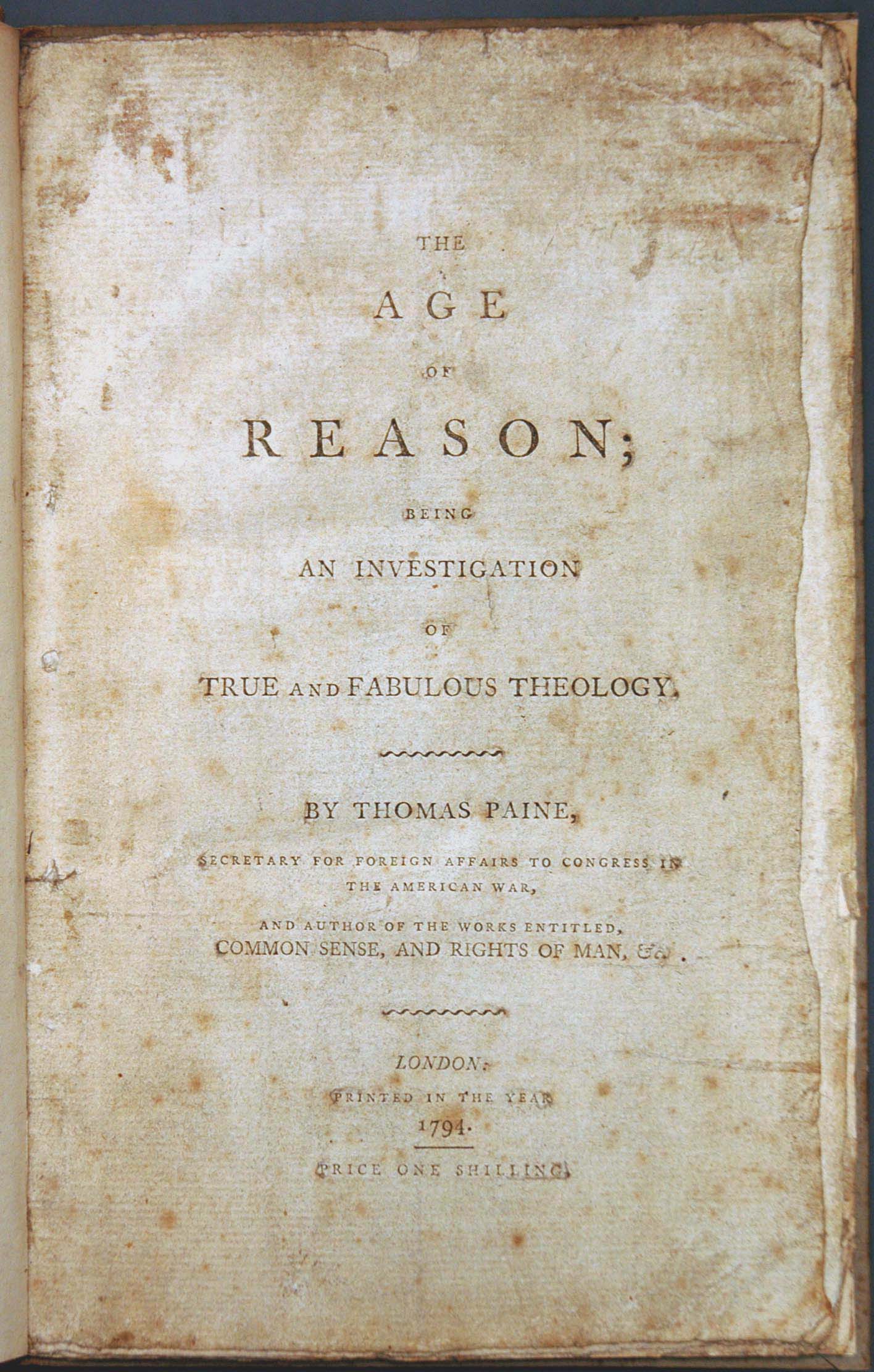 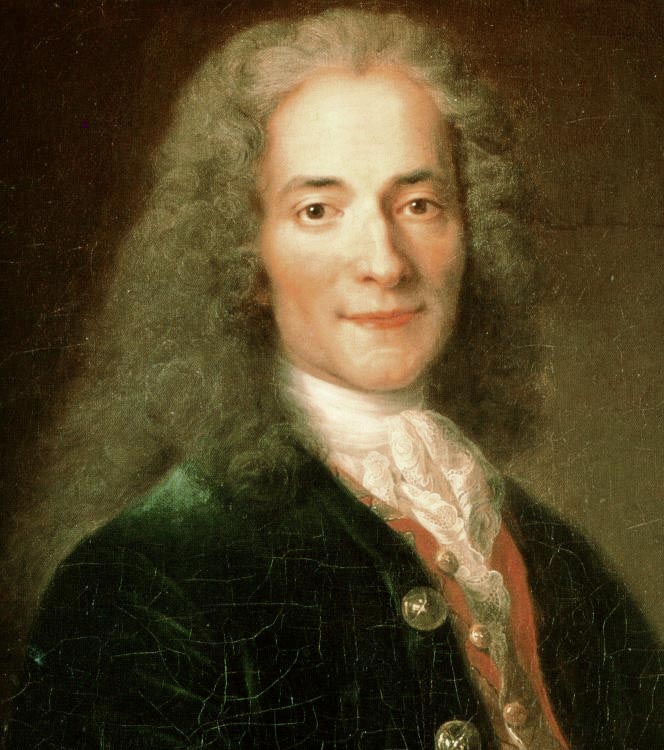 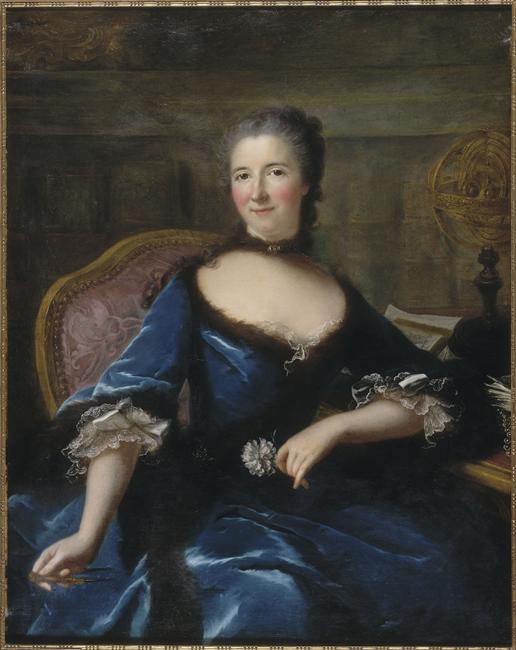 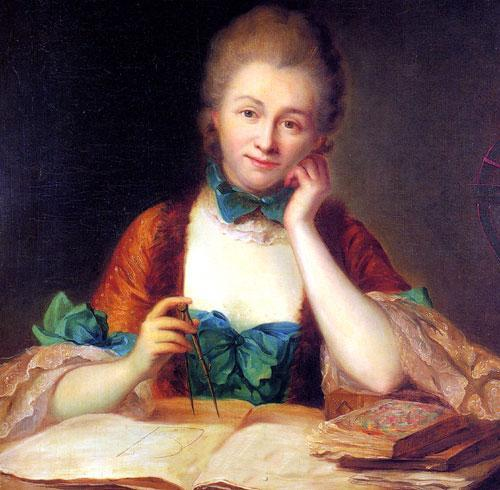 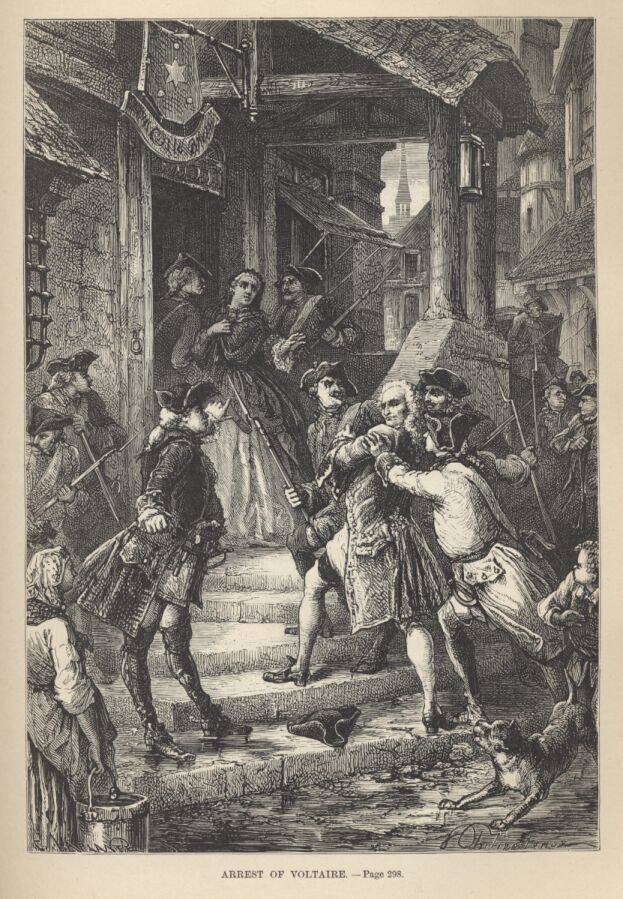 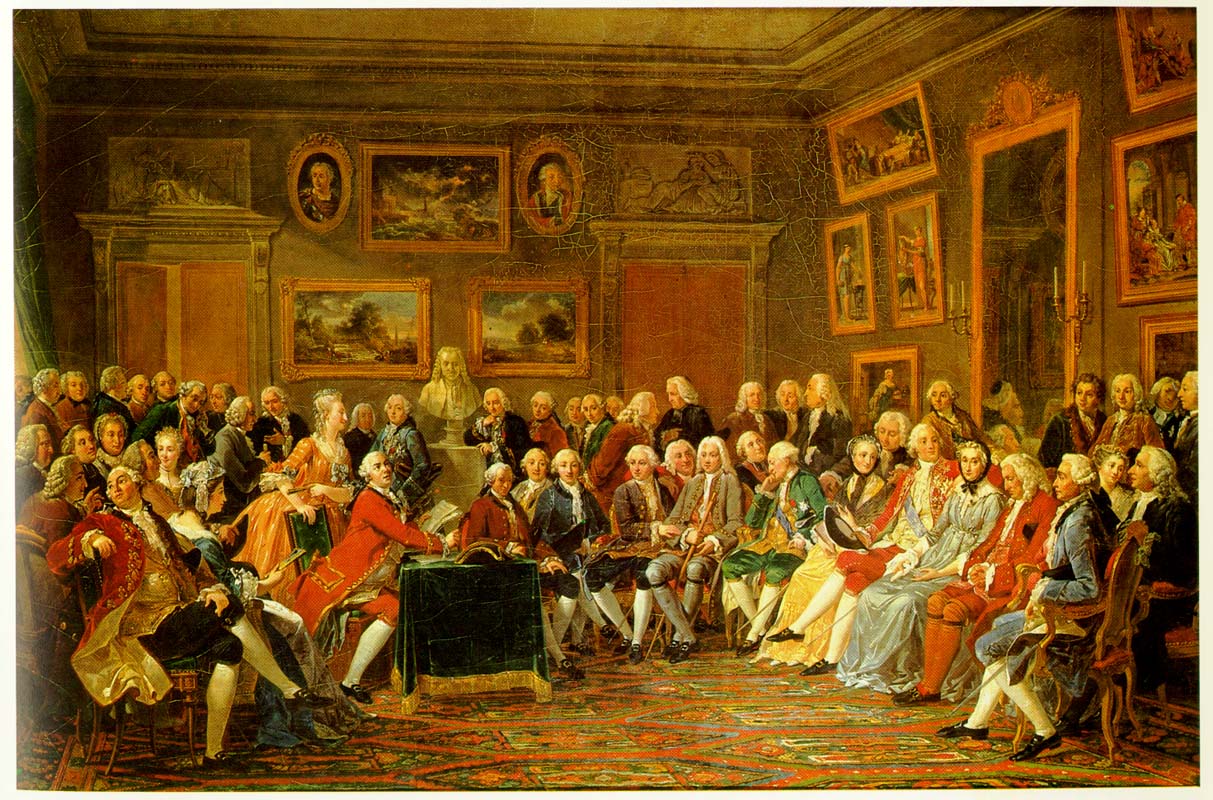